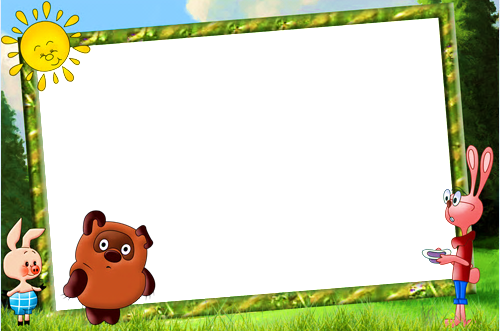 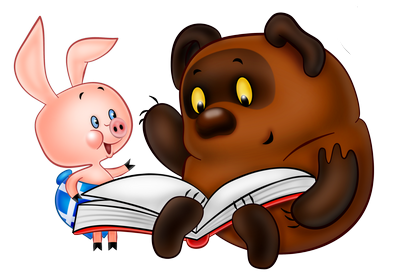 Числа от 11 до 20
Нумерация.
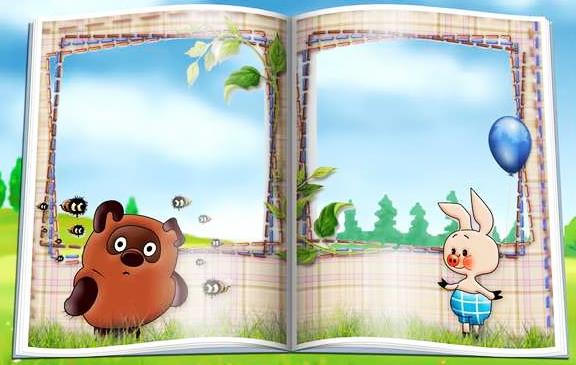 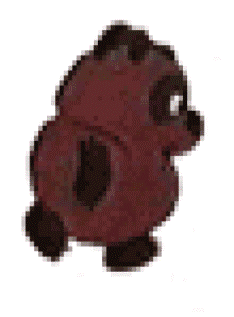 Здравствуйте, ребята!
Я и мои друзья пришли учиться. Помогите нам,
пожалуйста, 
выполнить задания 
по математике. 
            Желаю удачи!
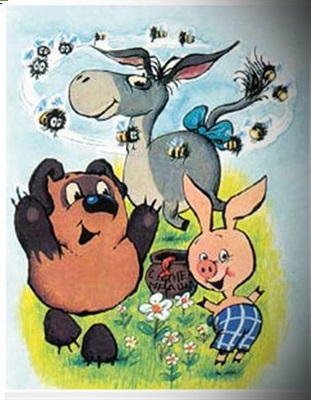 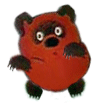 УСТНЫЙ СЧЁТ:
1). Какое число, следует за числом:
 3, 5, 7, 4, 6, 9, 12,16
 2). Какое число, стоит перед числом: 
 4, 5, 3, 6, 9, 8, 10,13,17,19
 3).  Какое число,  стоит между числами 
 2 и 4, 6 и 8, 1 и 3, 5 и 7, 8 и 10, 7 и 9,12 и 14,16 и 18.
20   18   17   15   14   13   11
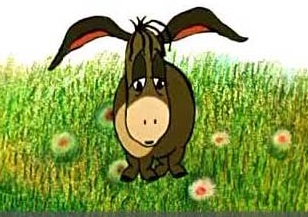 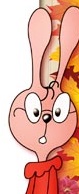 Найди «соседей»
?
16
?
?
18
11
13
?
12
17
18
?
20
?
13
?
15
?
19
14
15
?
?
17
17
?
?
19
16
18
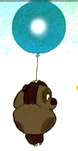 Сравни          числа
19
13
11
13
20
19
18
12
15
16
12
20
11
16
12
14
Решение простых задач
У Васи было 6 марок, а у Вовы на 3 марки больше. Сколько марок было у Вовы?

На первой полке было 9 книг, а на второй на 4 книги меньше. Сколько книг было на второй полке?
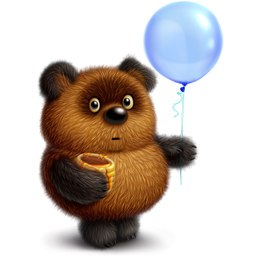 Запиши числа 
в порядке возрастания
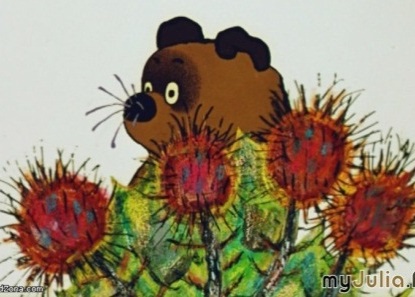 19
12
18
17
15
16
20
12   15   16   17   18   19   20
Запиши числа 
в порядке убывания
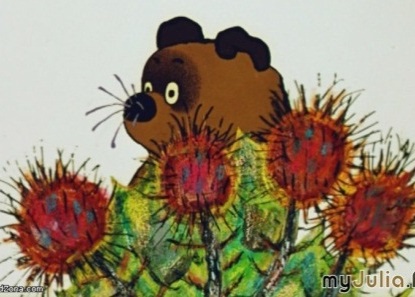 11
17
14
13
18
20
15
20   18   17   15   14   13   11
Физкультминутка
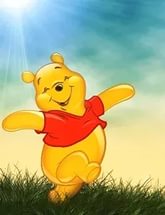 Раз, два- выше голова,
Три, четыре –руки шире
Пять, шесть – тихо сесть,
Семь, восемь – лень отбросим.
20   18   17   15   14   13   11
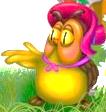 Заполни таблицу
Увеличить на 1
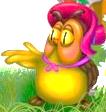 Заполни таблицу
Уменьшить на 1
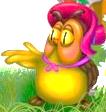 Заполни таблицу
Увеличить на 10
Засели «домики»
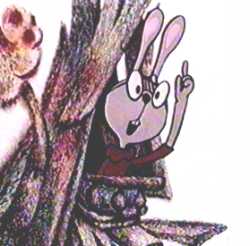 10
12
14
8
3
5
7
9
5
8
2
4
8
6
9
4
6
5
6
7
6
9
7
3
4
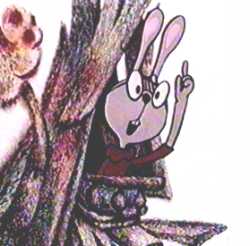 Засели «домики»
15
17
16
6
8
9
9
7
9
5
6
8
8
7
7
8
7
Мы сегодня всё сумели! 
Всё смогли!
Мы сегодня МОЛОДЦЫ!
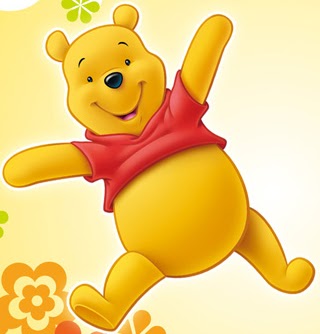 20   18   17   15   14   13   11